NON au HARCELEMENTen milieu scolaire
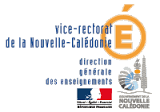 Service vie de l’élève et promotion de la santé
Quelques chiffres en NC
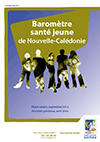 Brimades
Ils sont 18% des jeunes calédoniens à déclarer avoir été brimés au cours des 30 derniers jours
C’est en province Nord qu’ils sont les plus nombreux

Sentiment d’insécurité
Un quart des jeunes calédoniens déclare avoir peur de la violence au collège/lycée ou dans ses alentours.
plus importante en province des îles Loyauté
Ce sentiment d’insécurité est trois fois plus présent chez les filles (38%) que les chez les garçons (12%)
[Speaker Notes: La proportion observée chez les 10-15 ans est la même que celle observée chez les collégiens en France métropolitaine.]
Objectif du protocole
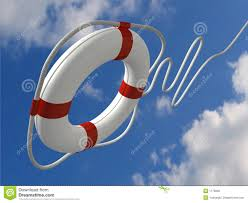 Accompagner et aider l’ensemble des équipes 

pédagogiques et éducatives dans la prise en 

charge des situations de harcèlement des élèves
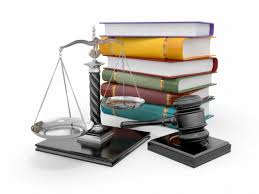 Que dit la loi…
Loi de pays
Le harcèlement est un délit
MAIS
Une action en justice ne peut se suffire à elle-même
L’établissement doit prendre des mesures éducatives et des sanctions disciplinaires pertinentes et opportunes.

ET SURTOUT

Mise en place d’un plan de prévention au sein de l’EPENC
Plan de prévention du harcèlement
Luttons contre le harcèlement

Agissons pour la bienveillance au sein des EPENC
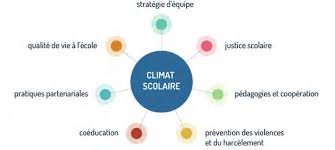 Stratégie d’équipe
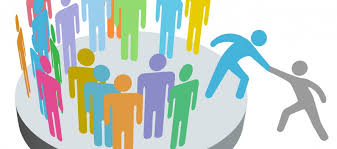 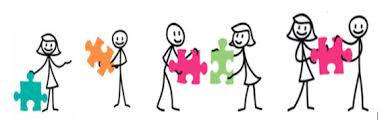 Coéducation
Des élèves acteurs de la prévention
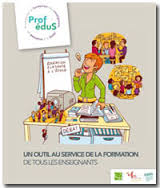 PROFEDUS
Outils de formation pour les enseignants
Présente des activités de classe au collège et au lycée
Construction des fiches: niveau; durée; discipline; thèmes; objectifs; pistes pédagogiques; bibliographies
Exemple de fiches pouvant être utilisées pour favoriser la bienveillance dans l’établissement:

Apprendre à résister à la pression des pairs
S’exprimer sur la violence
Développer les compétences civiques et sociales

http://inpes.santepubliquefrance.fr/30000/actus2013/040-profedus.asp
Qualité de vie à l’école
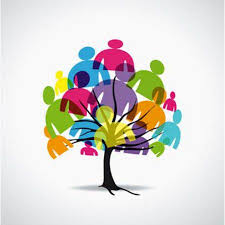 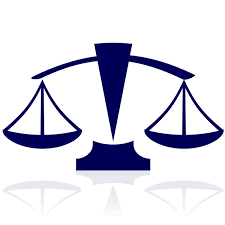 Justice scolaire
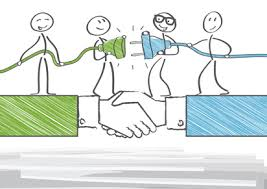 Partenariat
En pratique…
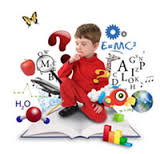 Choix du référent harcèlement 
Constitution de la cellule harcèlement de l’établissement.
Communication à l’équipe, aux élèves, aux parents, aux partenaires
Formation des référents
Sensibilisation de l’équipe de l’EPENC
Présentation des grilles de repérage
Engager un travail de changement de comportement
Quelques pistes…
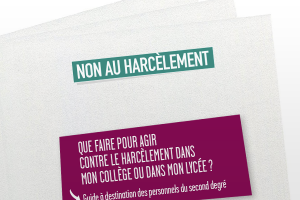 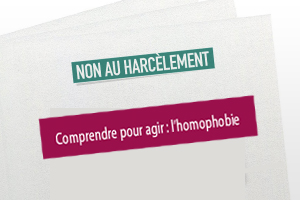 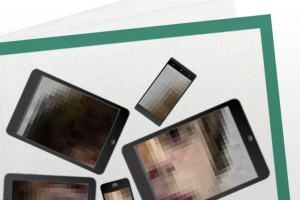 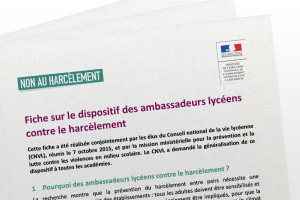 http://www.nonauharcelement.education.gouv.fr/
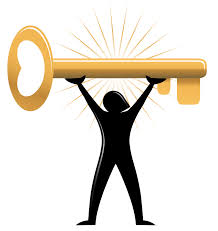 Ce qui marche…
Un programme de prévention qui s’inscrit dans la durée
Etat des lieux préalable (outil: Trousse d’évaluation de l’intimidation, du harcèlement et des relations entre enfants du même âge en milieu scolaire http://www.cpha.ca/fr/programs/safe-schools.aspx)
Une démarche globale 
qui vise à améliorer le climat scolaire
Aux différentes échelles ( établissements, classe, élèves)
Engagement fort de l’ensemble de la communauté scolaire: soutien de la direction
Participation et implication des parents
Interventions précoces
Mises en place de règles simples, sanctions réparatrices
Evaluation du projet
[Speaker Notes: Evaluation préalable:
– connaître l’étendue du problème
– faire ressentir le besoin d’agir et déconstruire l’émotionnel exacerbé par les faits divers
– identifie les ressources disponibles
10. Evaluation du projet: choix de l’indicateur, méthodes quantitatives et qualitatives]
MERCI 
DE VOTRE ATTENTION
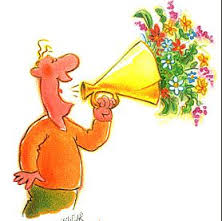